University of Gdansk
Gdansk, 22 February 2016
Where are we?
Tri-City (Gdansk, Gdynia, Sopot)
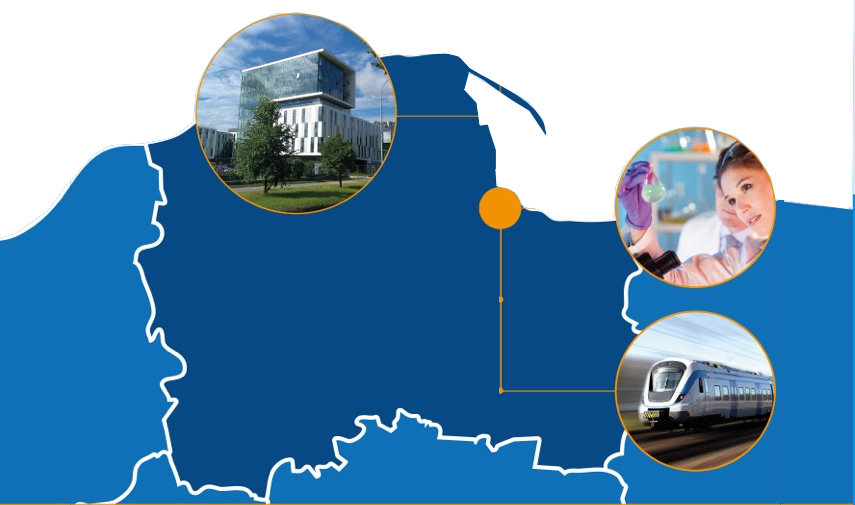 Gdansk, 22 February 2016
Where are we?
Population approx. 800,000
Efficient public transport
Access to highway system
International airport
Ferry connections
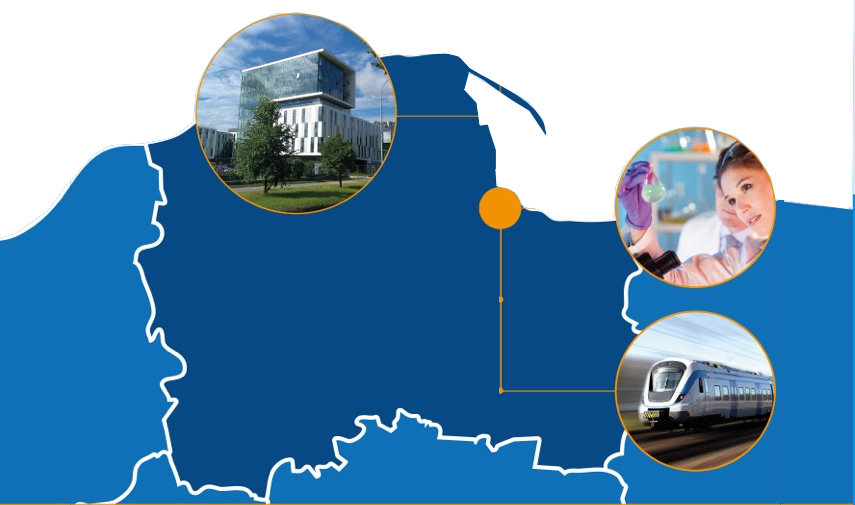 Gdansk, 22 February 2016
Historical Gdansk
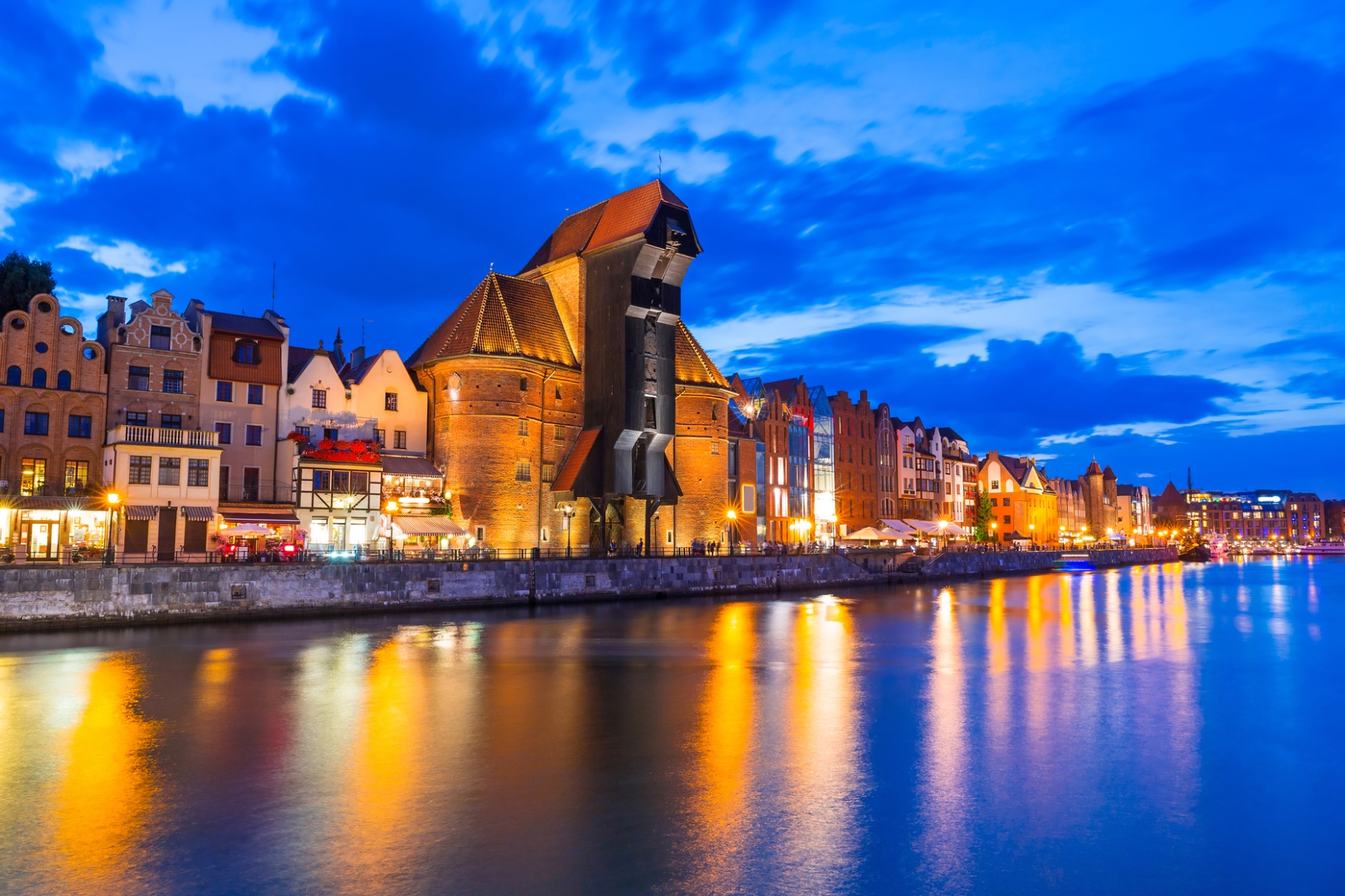 Gdansk, 22 February 2016
Modern Gdynia
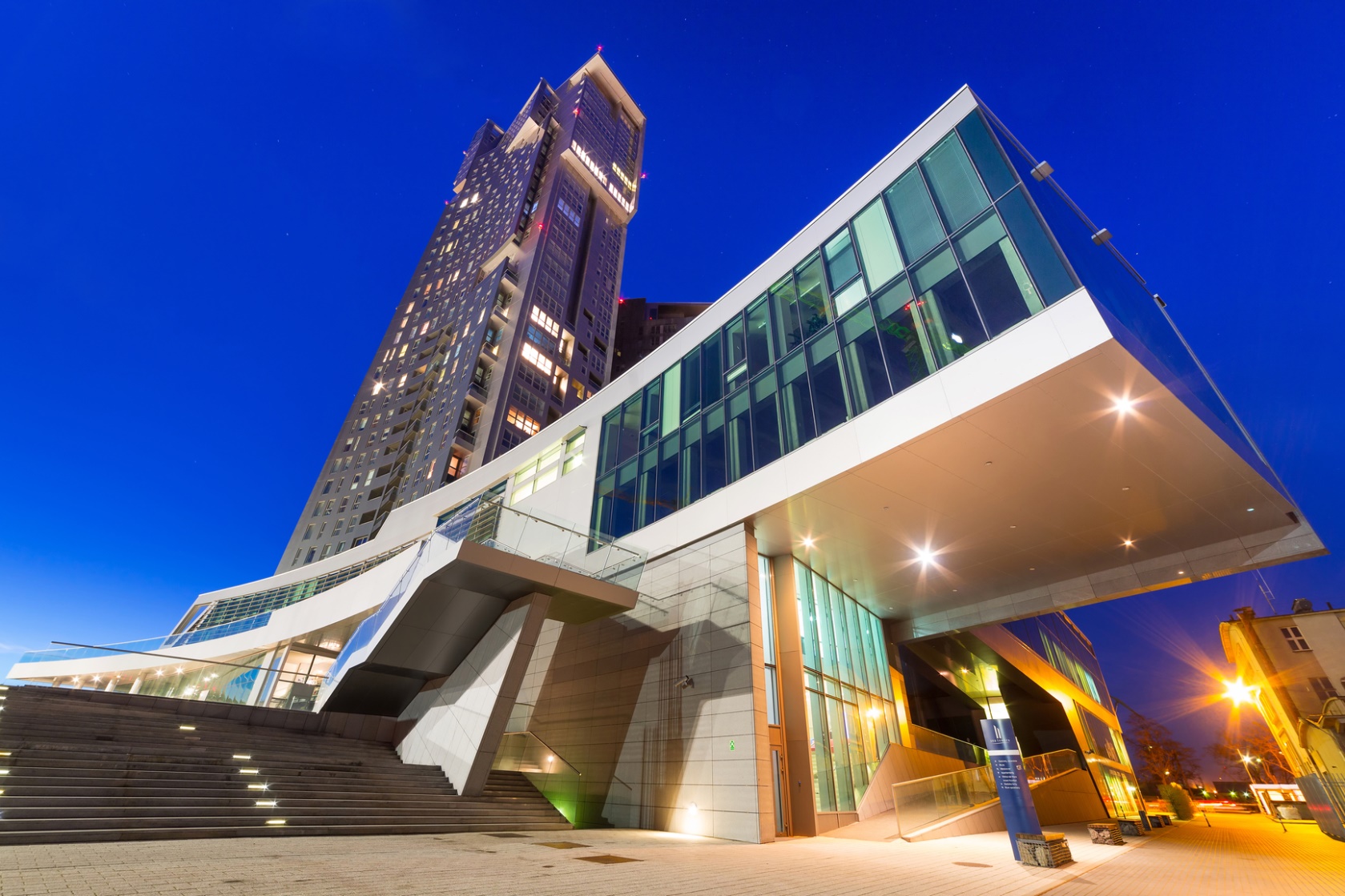 Gdansk, 22 February 2016
Sopot – seaside spa
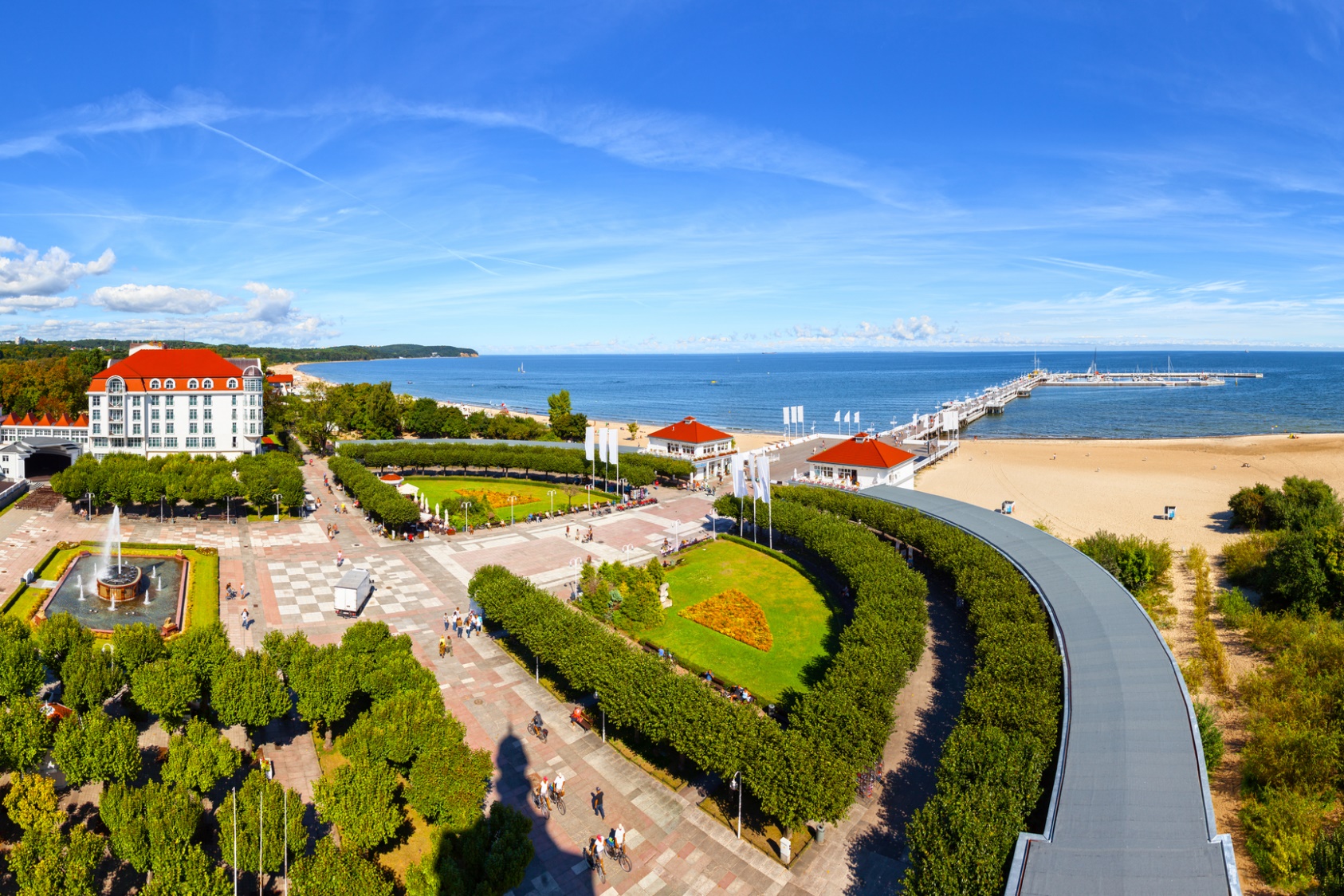 Gdansk, 22 February 2016
UG’s Baltic Campus
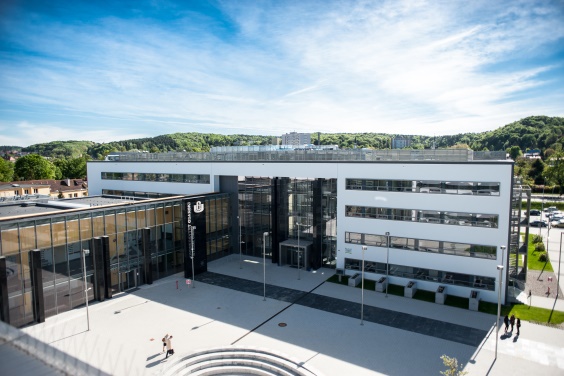 Oliwa campus consists of the following sites:
Rector’s Office 
Faculties: Biology, Chemistry, Law and   Administration, Languages, History, Mathematics, Physics and Informatics, new Neophilology building, Biotechnology, Faculty of Social Sciences and the Institute of Geography, Main Library and residence halls.
Plans for: construction of an Institute of Informatics and a University Center for Sport and Recreation.
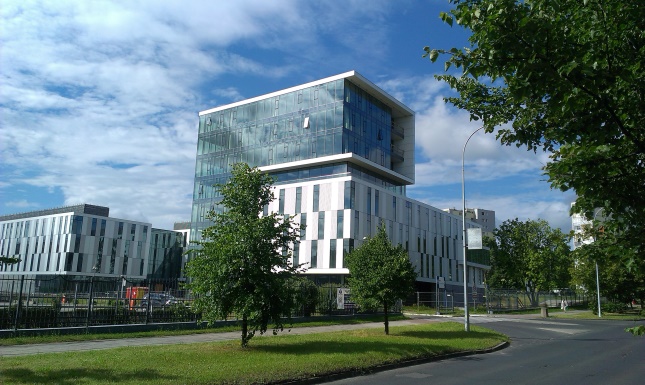 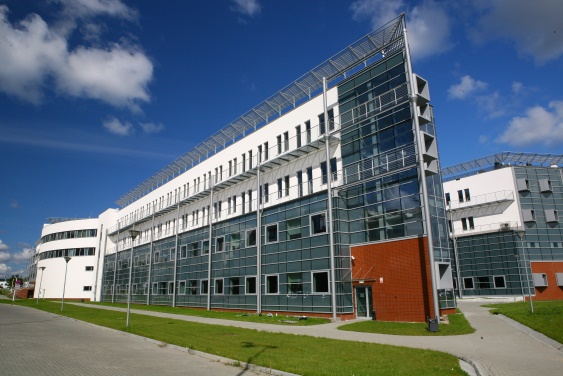 Gdansk, 22 February 2016
UG’s Baltic Campus
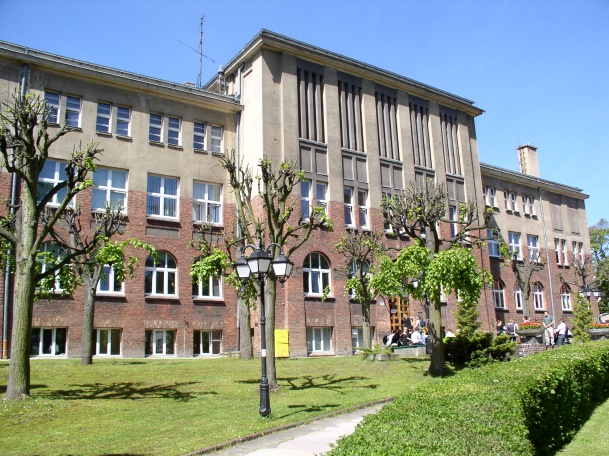 Gdynia Campus consists of:
Stylish building of the Institute of Oceanography (recognized by the Chairman of Gdynia City Council as best investment in the ‘Time for Gdynia’ competition).  

Sopot Campus consists of:
New Teaching and Conference Center
Faculty of Management with the new Teaching and Conference Center
Faculty of Economics (extended this year).
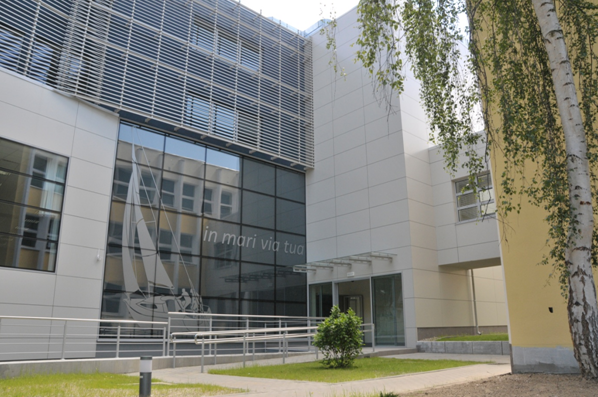 Gdansk, 22 February 2016
UG’s Baltic Campus
Most up-to-date academic library in
   northern Poland

 Multimedia-equipped lecture halls

 Modern laboratories

 Specialized workshops

 Residence halls

 Bike paths
Gdansk, 22 February 2016
LARGEST INSTITUTION OF HIGHER EDUCATION 
in northern Poland
Approx. 30 000 graduate, doctoral and post-graduate    
    students
 Over 1670 teaching and research staff
 11 faculties, Foreign Language Center and   
    Physical Education and Sport Center  
 71 courses of study
 201 specializations
 18 doctoral courses 
 104 post-graduate courses
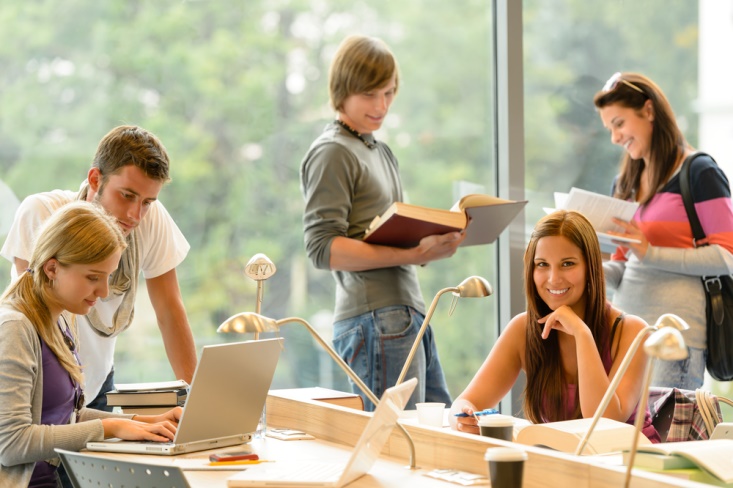 Gdansk, 22 February 2016
UG’s Baltic Campus
More than 200 student circles and societies
10 foreign language courses for students 
Over 1747 computer terminals available to students 
Over 24 000 contracts signed with companies and institutions for training and internship
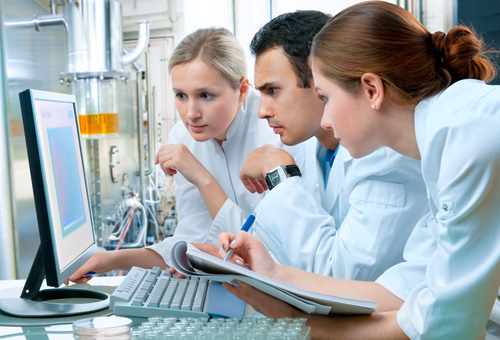 Gdansk, 22 February 2016
SUCCESSES
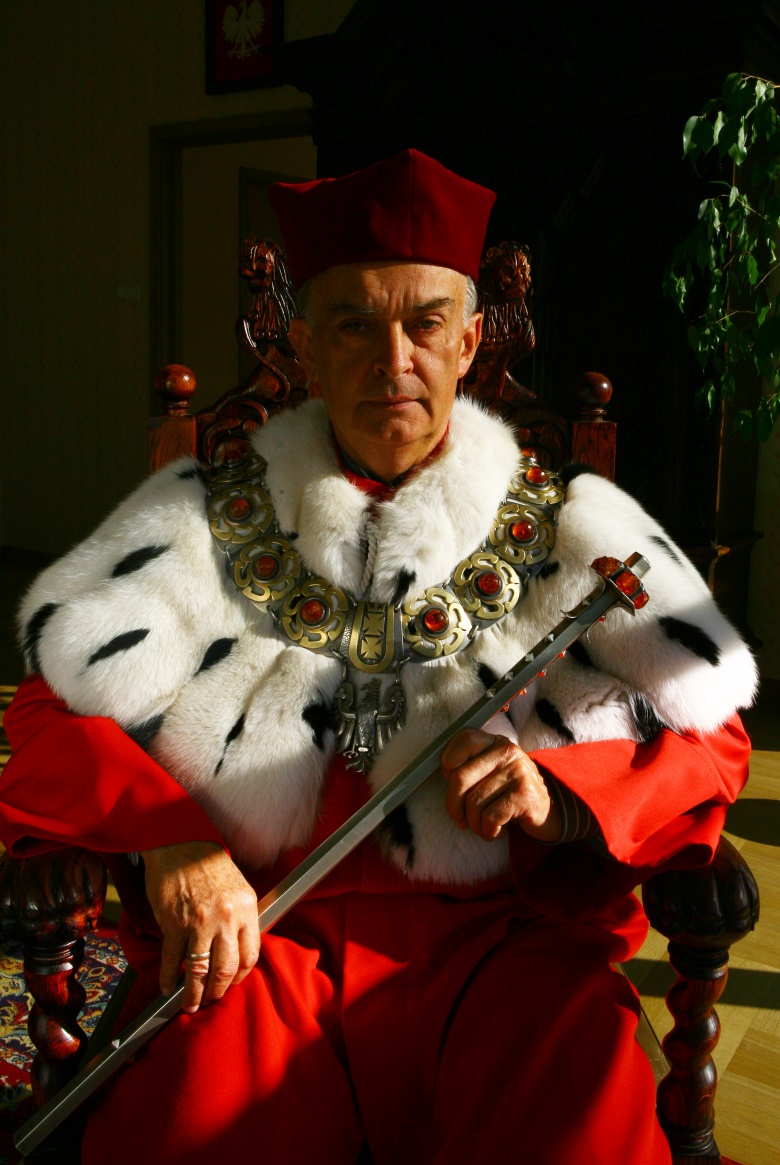 Rated best institution of higher education in the Pomeranian region by employers from all over Poland (second best by employers in the local area).

Rated 4th among universities in the 2015 academic ranking by Polityka magazine and 6th of all higher educational establishments in Poland.

7th place among universities and 15th place of 86 among academic institutions by the consumer guide  ‘Perspektywy 2014’ (Perspectives 2014).
Gdansk, 22 February 2016
IN MARI VIA TUA
The university’s maritime face
Scientific research and teaching at the Faculty of Biology, and at the Faculty of Oceanography and Geography, which hosts a course of studies unique in Poland – Oceanography.
Scientific and educational research at other faculties conducted in:
marine environmental protection
maritime law
international maritime law
law and infrastructure of Pomeranian cities 
maritime criminology
maritime transport and economics
connection between various epochs in literature with maritime issues in Pomerania
folklore of north-east Poland 
mythology of the Baltic Slavs
history of  Gdansk and Pomerania
Gdansk, 22 February 2016
WORLD-FAMOUS SCIENCE AND RESEARCH STATIONS
Institute of Oceanography’s Marine Station  in Hel
research into the course of life in the Baltic 
reintroduction of endangered species

Bird Migration Research Center in Przebendowo
research into bird routes and migration 
‘Action Baltic’ 

In helping the development of the Pomeranian region, whose natural wealth is the sea, the University of Gdansk is realizing its motto  ‘In mari via tua’.
Gdansk, 22 February 2016
INTERNATIONAL COOPERATION
Over 140 international bilateral contracts
Over 350 contracts as part of the  ERASMUS+ program
International exchange of students, teaching and administrative staff
Participation in research and educational programs, 
International grants, 
International symposia and conferences 
Participation in international scholarships as well as research and educational programs such as: Horizon 2020, the 7th Framework Programme, the Polish-Norwegian Research Programme, the Polish-Swiss Research Programme and the POKL (Human Capital Operational Programme).
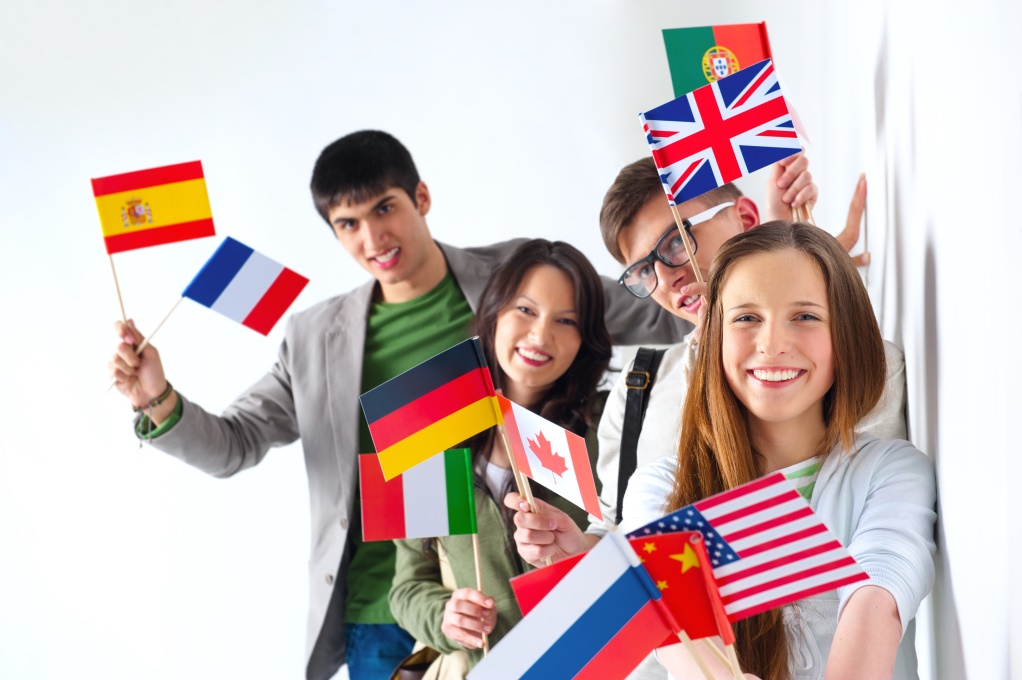 Gdansk, 22 February 2016
UNIVERSITY OF GDANSK FACULTIES
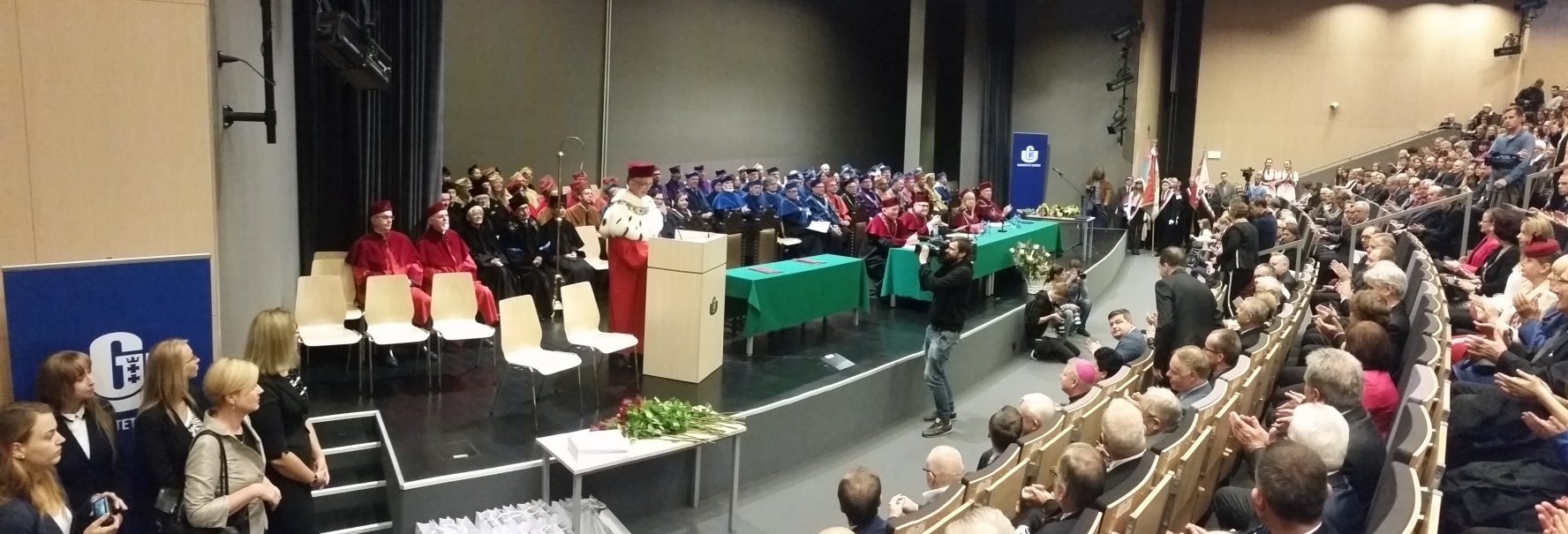 Faculty of Biology
UG and Medical University of Gdansk’s Intercollegiate Faculty of Biotechnology
Faculty of Chemistry
Faculty of Economics
Faculty of Languages
Faculty of History
Faculty Mathematics, Physics and Informatics
Faculty of Social Sciences
Faculty of Oceanography and Geography
Faculty of Law and Administration
Faculty of Management
Gdansk, 22 February 2016
COURSES
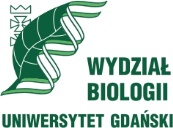 Faculty of Biology
Biology
Medical Biology
Valorization and Management of Natural Resources 

Faculty of Chemistry
Business Chemistry
Chemistry
Environmental Protection

Faculty of Economics
Ecological Business and Technology 
Economics
International Business Relations
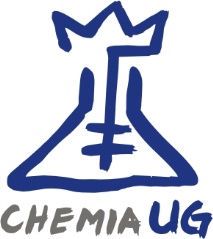 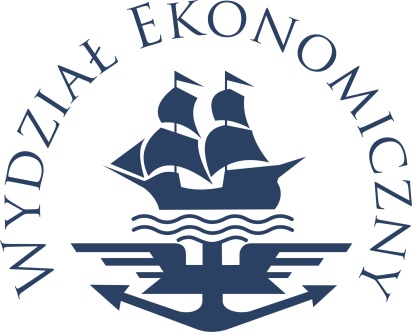 Gdansk, 22 February 2016
COURSES
Faculty of Languages
American Studies
Kashubian Ethnolinguistics
English Philology
German Philology
Classical Philology
Polish Philology
Romance Philology
Russian Philology
Iberian Studies
Cultural Studies
Applied Linguistics
Logopedics
Russian Studies
Chinese Studies
Scandanavian Studies
Slavic Studies
Balkan Studies
Eastern Studies
Studium Humanitatis – Traditions of European Civilization
Theater Studies
Film Studies and Audiovisual Culture 
Artistic Institution Management


Faculty of History
Archeology
Ethnology
History
History of Art
Regional Studies and Historic Tourism
German Studies
Religious Studies
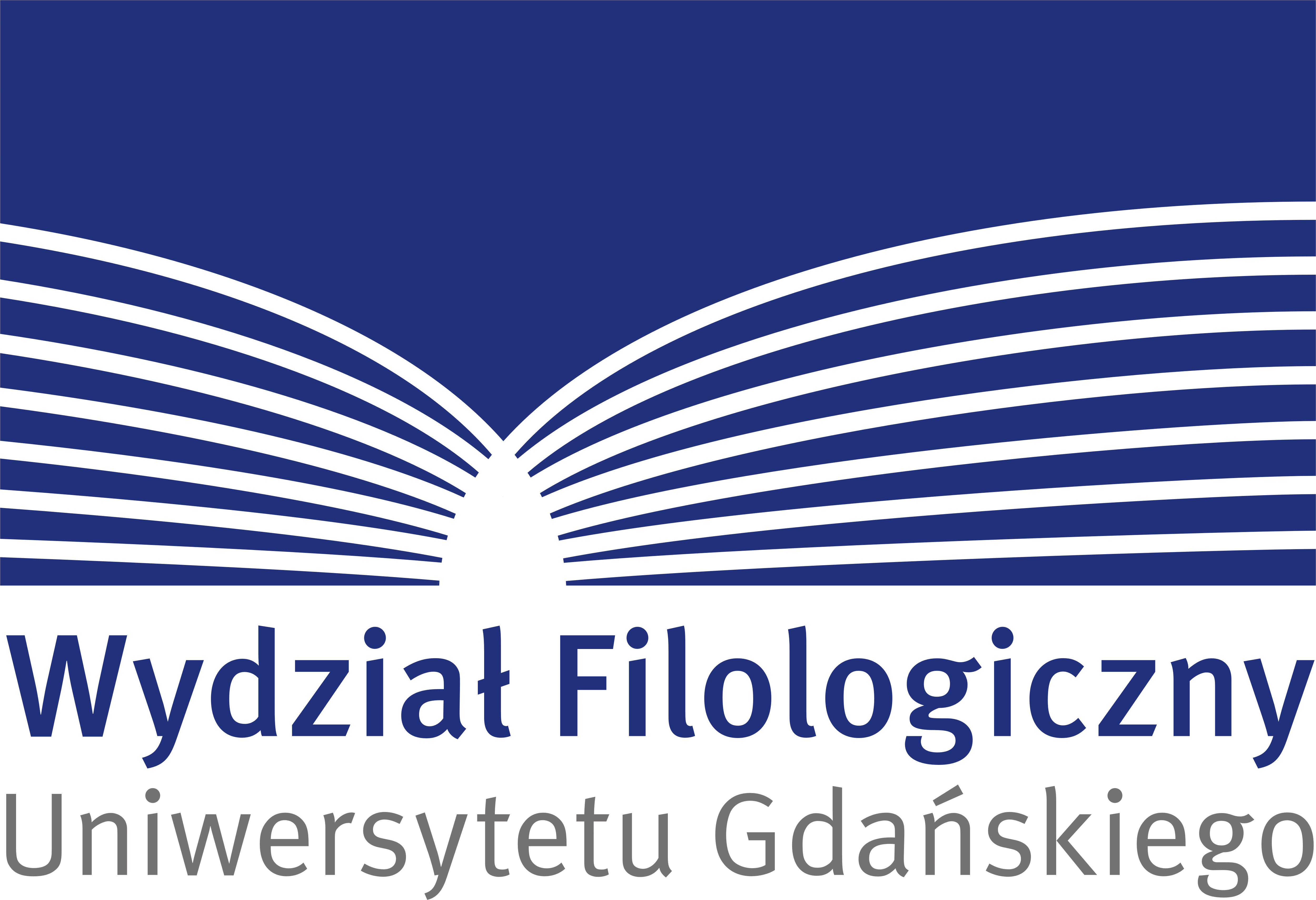 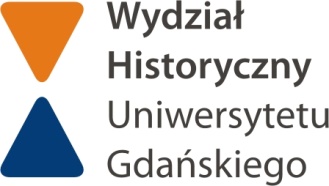 Gdansk, 22 February 2016
COURSES
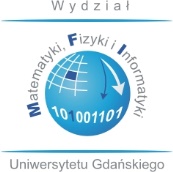 Faculty of Mathematics, Physics and Informatics

Nuclear Safety and Radiological Protection 
Bioinformatics
Physics
Medical Physics
Informatics
Mathematics
Mathematics (in English)
Medical Physics (in English)
Physics (in English)



Faculty of Social Sciences 

National Security
Diplomacy
Journalism and Social Communication
Philosophy
Pedagogy
Special Pedagogy
Pedagogy of Early Education
Political Science
Social Work
Psychology
Sociology
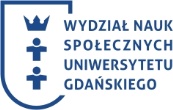 Gdansk, 22 February 2016
COURSES
Faculty of Oceanography and Geography
Geography
Geology
Spatial Economy
Water Economics and Protection of Water Resources
Marine Ichthyology
Oceanography


Faculty of Law and Administration
Administration
European Business Administration
Criminology
Taxation and Tax Consultancy
Law
Law and Administration in the Economy
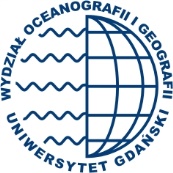 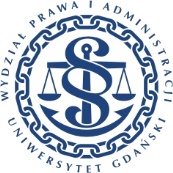 Gdansk, 22 February 2016
Courses
Faculty of Management
Finance and Accounting
Finance and Accounting – Financial Analyst
Informatics and Econometrics
Taxation and Tax Consultancy
Management


Intercollegiate Faculty of Biotechnology
Biotechnology
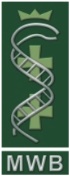 Gdansk, 22 February 2016
THE UNIVERSITY OF GDANSK
also offers
Doctoral Studies

Post-graduate Studies

Foreign Language Courses

English, Chinese, French, Spanish, Japanese, German, Russian, Swedish, Italian, Polish for Foreigners

An e-learning program for teaching Polish to foreigners
Gdansk, 22 February 2016
NOT JUST STUDYING!

       The University’s Academic Cultural Center
Academic choir, which has won the world’s top prizes

JANTAR Song and Dance Ensemble 

Student Photographic Agency

University Film Chronicle

‘The Loves of a Blonde’ Film Club 
          and literary club

University Cultural Collective
happenings, meetings, exhibitions
Gdansk, 22 February 2016
The University’s Academic Sports Union
Sport Aerobics
Badminton
Judo
Shotokan Karate
Mountain Biking
Basketball
Light Athletics
Skiing
Hang-gliding
Soccer
Handball
Swimming
Volleyball
Snowboarding
Powerlifting
Dance – Cheerleaders
Tennis and Table Tennis
Tourism
Climbing
Gdansk, 22 February 2016
Student Scientific Circles and Organizations
Over 205 student scientific circles across all faculties

International Associations and Organizations – AIESEC, AEGEE, ELSA 

Programs for students: 

ERASMUS - International Student Exchange Program

MOST Program

Training and internships in institutions and businesses all over Poland and abroad
Gdansk, 22 February 2016
THANK YOU FOR YOUR ATTENTION
Gdansk, 22 February 2016